Ekolabel
Lukas Pavlović 8.r
22.4.2021.
Što je ekolabel?
EU Ecolabel je službena dobrovoljna eko-oznaka Europske unije namijenjena označavanju proizvoda i usluga s manjim utjecajem na okoliš tijekom životnog ciklusa, u odnosu na slične ili iste proizvode i usluge iz iste skupine proizvoda.

Razvijena su mjerila za 26 grupa proizvoda i usluga.

Napravljena je 1992.
https://www.hgk.hr/eko-oznake/eu-ecolabel
Što su eko oznake?
Svrha je eko-oznaka riješiti nedoumicu prepoznavanja onih proizvoda koji su stvarno „zeleni“ od onih koji više zagađuju okoliš.

 Neke su oznake samodeklarativne, neke primjenjive na određenu skupinu proizvoda, a neke razmatraju samo pojedini utjecaj na okoliš.

EU Ecolabel pripada u skupinu eko-oznaka koje su dobrovoljne.
Hrvatski eko proizvodi
Antonio Valjak
Oznaka hrvatskih eko proizvoda
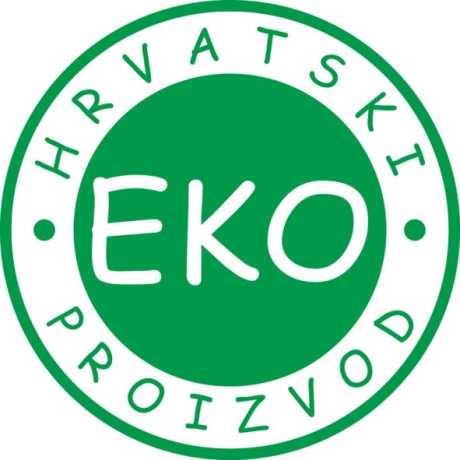 https://burza.com.hr/portal/oznaka-hrvatski-ekoproizvod/5918
Što su eko proizvodi?
Eko proizvodi su proizvodi koji tijekom proizvodnje imaju manji utjecaj na okoliš.

 Dosašnjinji (konvencionalni) način uzgoja biljaka i životinja koji ima niz nedostataka kao što su: onečišćenje tla, vode i zraka.

Ekološka proizvodnja ima za cilj zaštititi tlo i vodu, te na taj način sačuvati biološku raznolikost.
Ekološki otisak
Filip Mikulec
Oznaka eko otiska
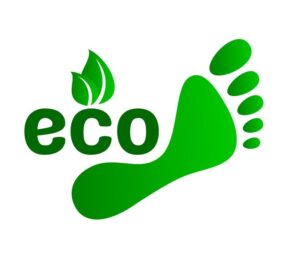 https://ekoputokaz.com/sta-je-ekoloski-otisak/
Što je ekoproizvod
Ekološki otisak procjenjuje je li naš način života uistinu održiv za naše svakodnevne potrebe kao što su primjerice: proizvodnja (i transport) voća i povrća, ribe, mesa i dr., korištenja fosilnih goriva uz visoku emisiju ugljikova(IV) oksida te potrebnog prostora za izgradnju zgrada i cesta.
Smatra se da ukupni ekološki otisak čovječanstva iznosi više od 50 % Zemljinog kapaciteta. Prema navedenim podatcima, za potrebe ljudi, već je sada potreban još jedan planet za život
Koliki je tvoj ekološki otisak?
Svatko od nas ima svoj ekološki otisak.
Postoje različiti kalkulatori kojima se on mjeri.
Jedan od njih odnosi se na ispitivanje našeg utjecaja na četiri kategorije života: prehranu, putovanje, kupovinu različitih potrepština i domaćinstvo
Visoki ekološki otisak pojedinca, razlog je za zabrinutost i poduzimanje određenih koraka.